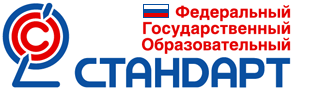 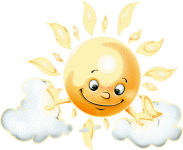 Конкурсная  работа 
Яценко  Евгении Леонидовны
учителя технологии 
МБОУ СОШ №17  г.Кропоткин
муниципального образования Кавказский район,
Краснодарский край , Россия.  
для участия в Международном интернет-конкурсе
«Живи, человек, на зеленой планете!»
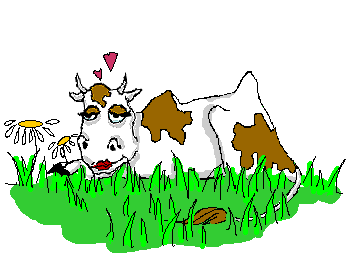 2013г
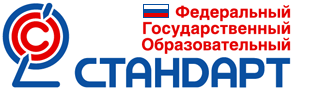 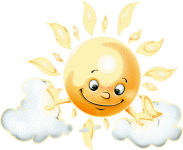 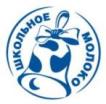 Внеурочная деятельность – 5класс.
Методическая разработка внеурочного занятия ФГОС -5 класс 
в рамках ООП ФГОС ООО 
формирование экологической культуры,
культуры  здорового и  безопасного образа жизни.
Планируемый  результат   -   социальный проект
 «Сохраним город чистым»
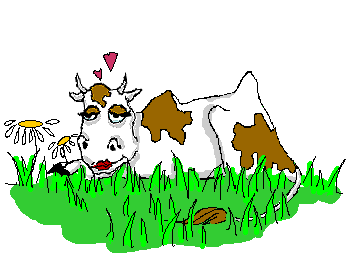 Подготовила:
учитель технологии 
МБОУ СОШ №17 
 г. Кропоткин,
Краснодарский край, Россия
Евгения  Леонидовна  Яценко
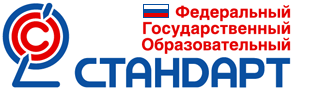 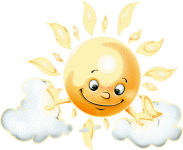 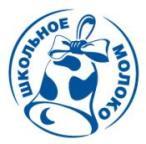 Внеурочная деятельность – 5класс.
Сохраним  город чистым.
Утилизация и применение упаковочного материала
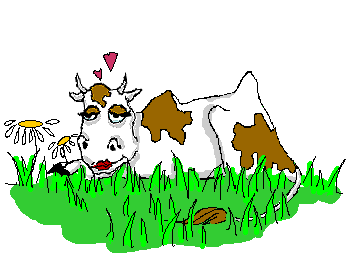 Подготовила:
учитель технологии 
МБОУ СОШ №17 
 г. Кропоткин,
Краснодарский край, Россия
Евгения  Леонидовна  Яценко
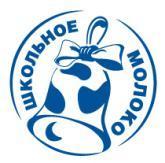 Программа  «Школьное молоко».
Суть программы - регулярное обеспечение детей 
в образовательных учреждениях молоком
 в качестве дополнительного питания.
 Причины введения программы – 
несовершенство школьного питания во многих учебных
 заведениях страны, и в частности, 
дефицит молока в рационе питания учащихся.
Главная задача Программы – 
укрепление здоровья подрастающего поколения и формирование
 у школьников осознанного отношения к здоровому питанию.
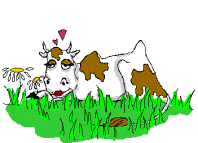 Программа «Школьное молоко» 
стартовала в Краснодарском крае 
с 12 ноября 2012года
Автор: Яценко Евгения Леонидовна МБОУ СОШ №17 г.Кропоткин
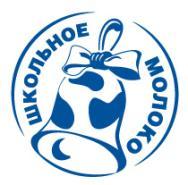 Молоко и упаковка.
Что такое молоко?
Основные питательные вещества  входящие в состав молока
Польза и вред молока для организма человека.
Утилизация и применение  упаковочного    материала.
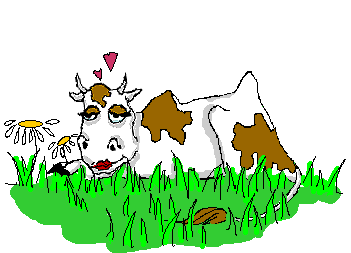 Автор: Яценко Евгения Леонидовна МБОУ СОШ №17 г.Кропоткин
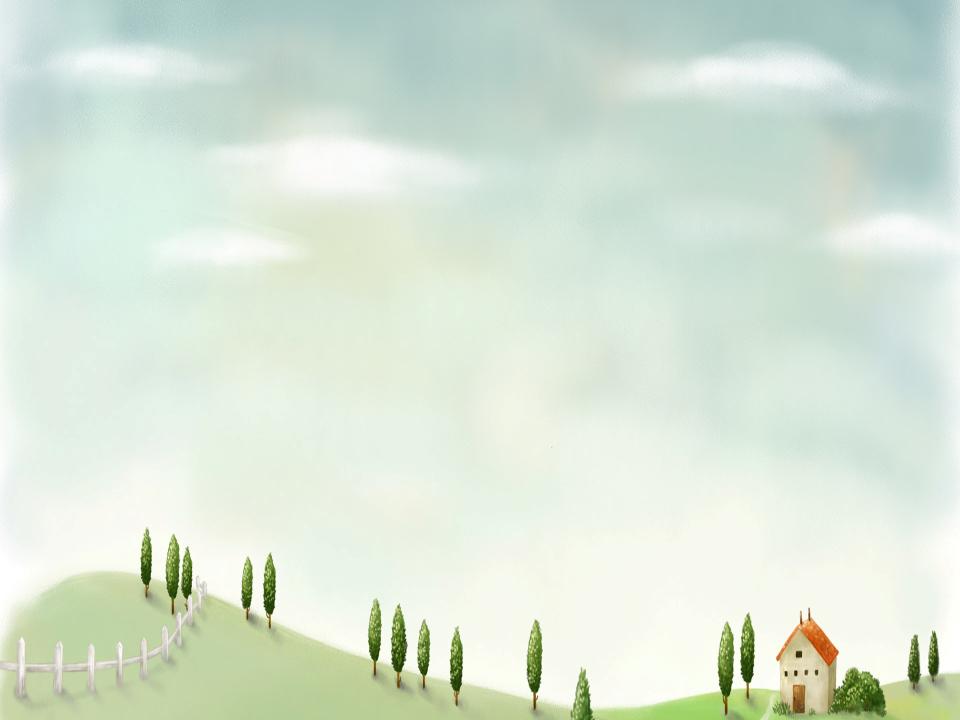 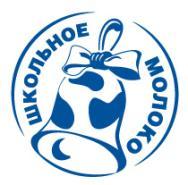 МОЛОКО
Уникальный напиток, имеющий исключительный 
состав питательных веществ
Питательные вещества  входящие в состав молока
Молочный белок (казеин), жир + витамины : А, D, E, K, С, В2, В12
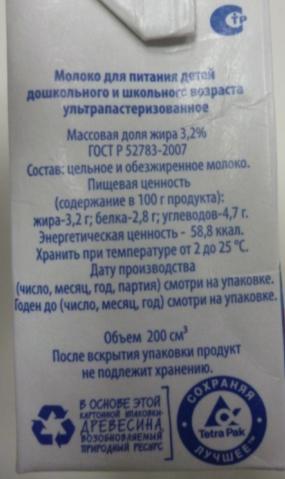 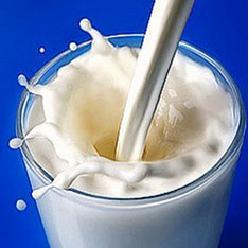 глюкоза
Лактоза
галактоза
Кальций
Фосфор
Селен
Магний
Калий
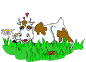 Автор: Яценко Евгения Леонидовна МБОУ СОШ №17 г.Кропоткин
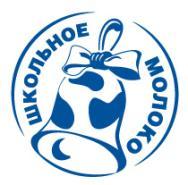 ПОЛЬЗА   ИЛИ   ВРЕД
Ультрапастеризация- 
(UHT-технология)
процесс термической обработки 
(при температуре 135 – 150 ⁰ С  всего 2-4  сек.
и тут же охлаждается до 4-5⁰ С )
с целью продлить срок годности продукта питания.
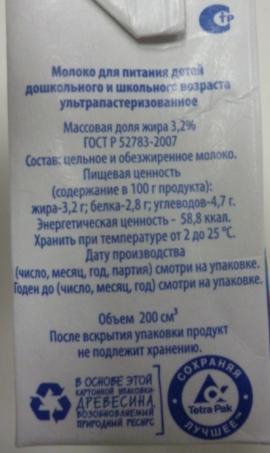 В результате полностью уничтожается 
микрофлора и споры бактерий.

Пительные полезные вещества сохраняются
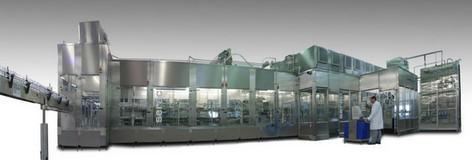 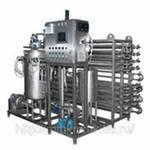 Автор: Яценко Евгения Леонидовна МБОУ СОШ №17 г.Кропоткин
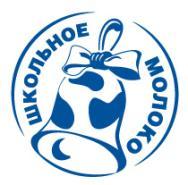 ПОЛЬЗА
- Способность укреплять иммунитет
- Препятствовать развитию атеросклероза, ожирения,
   некоторых видов рака
- Снижение вероятности заболеть диабетом II вида

- Регулярное употребление молока ускоряет рост мышц 
  и процесс их восстановления после тренировок
ВРЕД
- Непереносимость лактозы
- Количество потребления
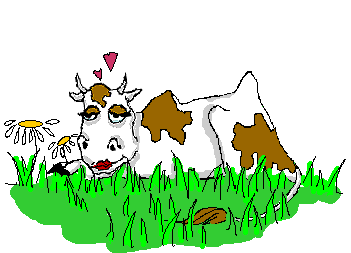 Автор: Яценко Евгения Леонидовна МБОУ СОШ №17 г.Кропоткин
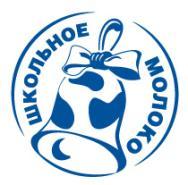 Нам   польза!
Куда мне деть упаковку от молока?
Вторично  использовать!
Выбросить?
ИЛИ…?
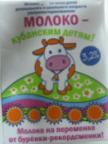 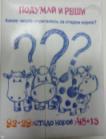 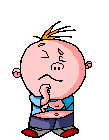 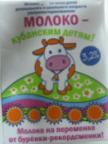 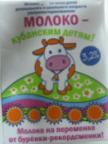 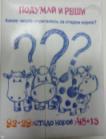 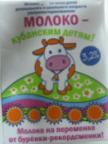 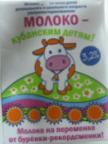 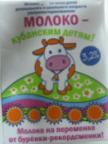 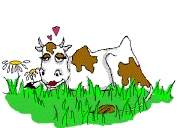 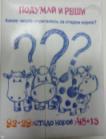 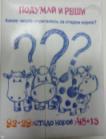 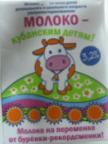 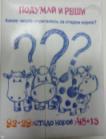 Автор: Яценко Евгения Леонидовна МБОУ СОШ №17 г.Кропоткин
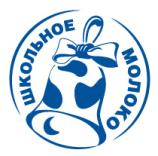 Технологическая последовательность изготовления изделия
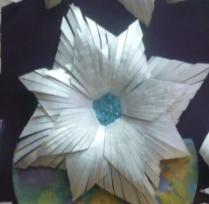 %
%
%
%
2
5
1
%
1
Практическая работа
%
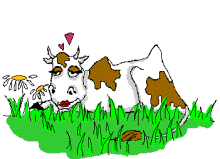 3
4
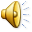 Автор: Яценко Евгения Леонидовна МБОУ СОШ №17 г.Кропоткин
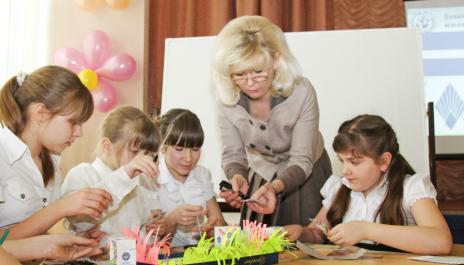 Практическая работа
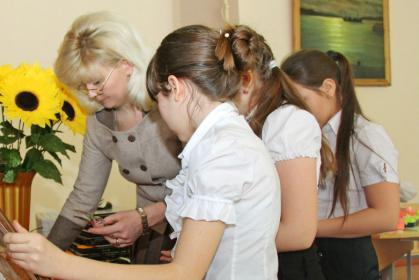 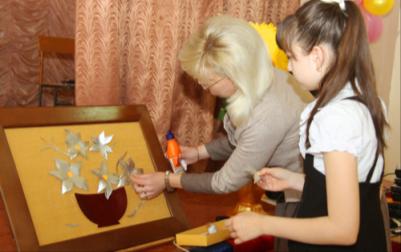 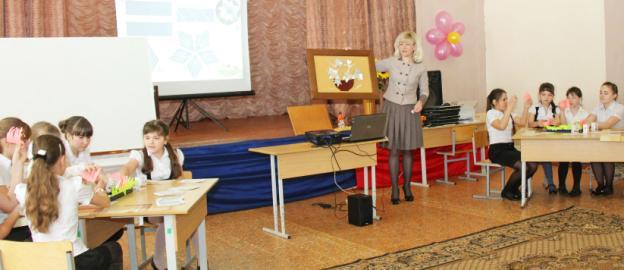 Воплощение
 идей
Автор: Яценко Евгения Леонидовна МБОУ СОШ №17 г.Кропоткин
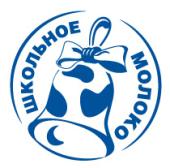 Проверь  себя.
1. Напиток имеющий исключительный состав питательных веществ.
Молоко
2. Из каких питательных веществ состоит молоко?
Белки, жиры, витамины, минеральные соли, углеводы
3. Как называется процесс термической обработки ,
    цель которого сохранение всех питательных веществ?
Ультрапастеризация
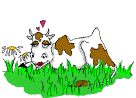 4.  К чему приведет 
     вторичное использование упаковки ?
К сохранению города чистым 
 и созданию произведений искусства.
Автор: Яценко Евгения Леонидовна МБОУ СОШ №17 г.Кропоткин
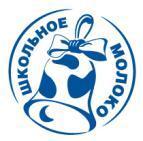 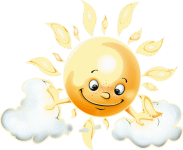 «Будь внимателен к себе и окружающему тебя миру»
«Сохраним город чистым»
Авторы  идеи природоохранной   технологии 
и реализации их на практике (вторичное  использование упаковочного материала),
конкретные предложения  рационального природопользования 
для сохранения природных богатств (буклет),
учащиеся 5 класса МБОУ СОШ №17 г.Кропоткин Кавказского района 
Под руководством  учителя технологии Яценко Евгении Леонидовны
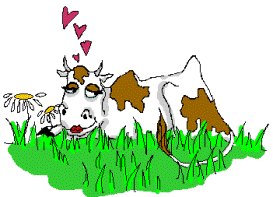 Спасибо!
Автор: Яценко Евгения Леонидовна МБОУ СОШ №17 г.Кропоткин
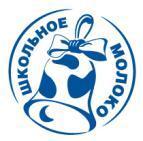 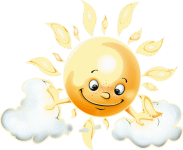 Литература:
1.Журнал «Школа и производство» №4 2006г  
2.Программа творческого объединения «Мастерица» Е.Л. Яценко

Ресуры Сети-Интернет
1. http://mirsovet.ru/budem_zdorovy/polza_i_vred_moloka.html  
 Польза и вред молока

2. www.wikipedia.org  Ультрапастеризация

3. Музыка  во время практической работы:
Bratya_ulibayte_Peyte_deti_moloko/mp3 
(отсутствует по причине большого объема, вставлен отрывок)
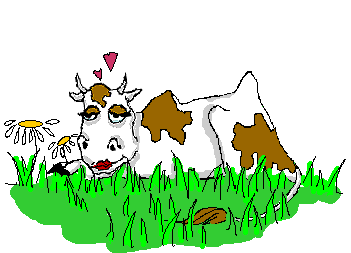 Автор: Яценко Евгения Леонидовна МБОУ СОШ №17 г.Кропоткин